UNITI PER LA PACE(UNITED FOR PEACE)
IC PABLO NERUDA
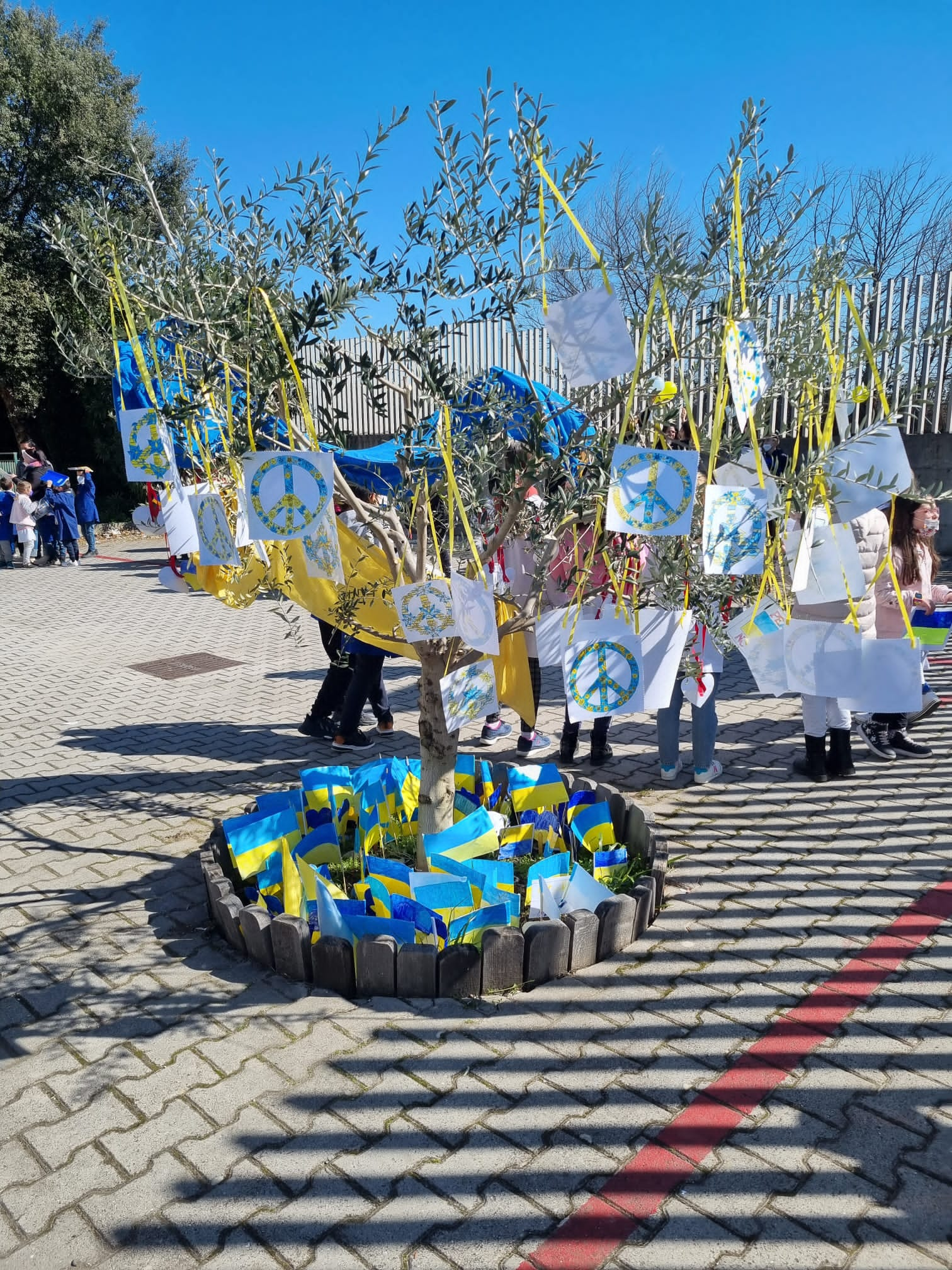 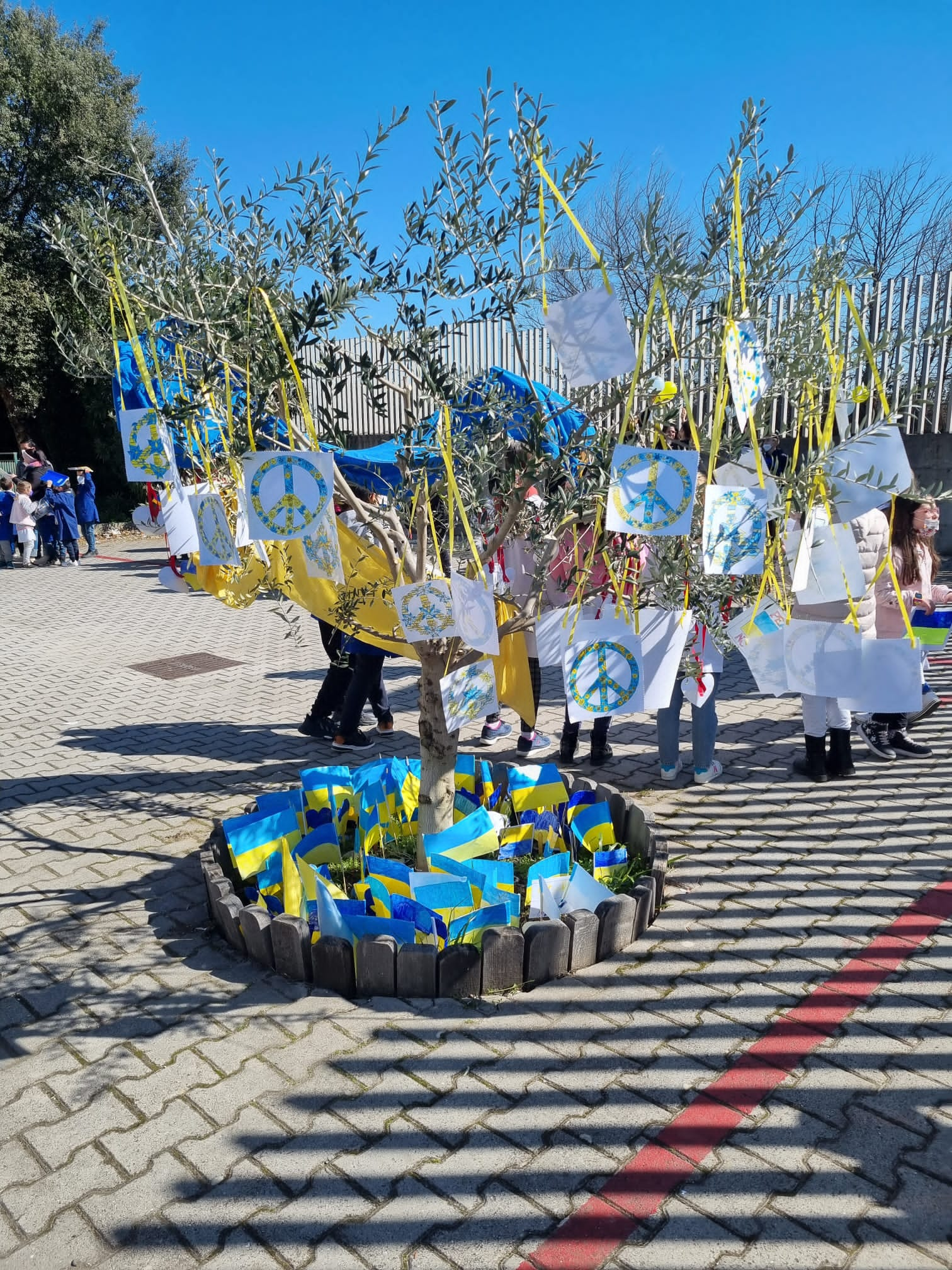 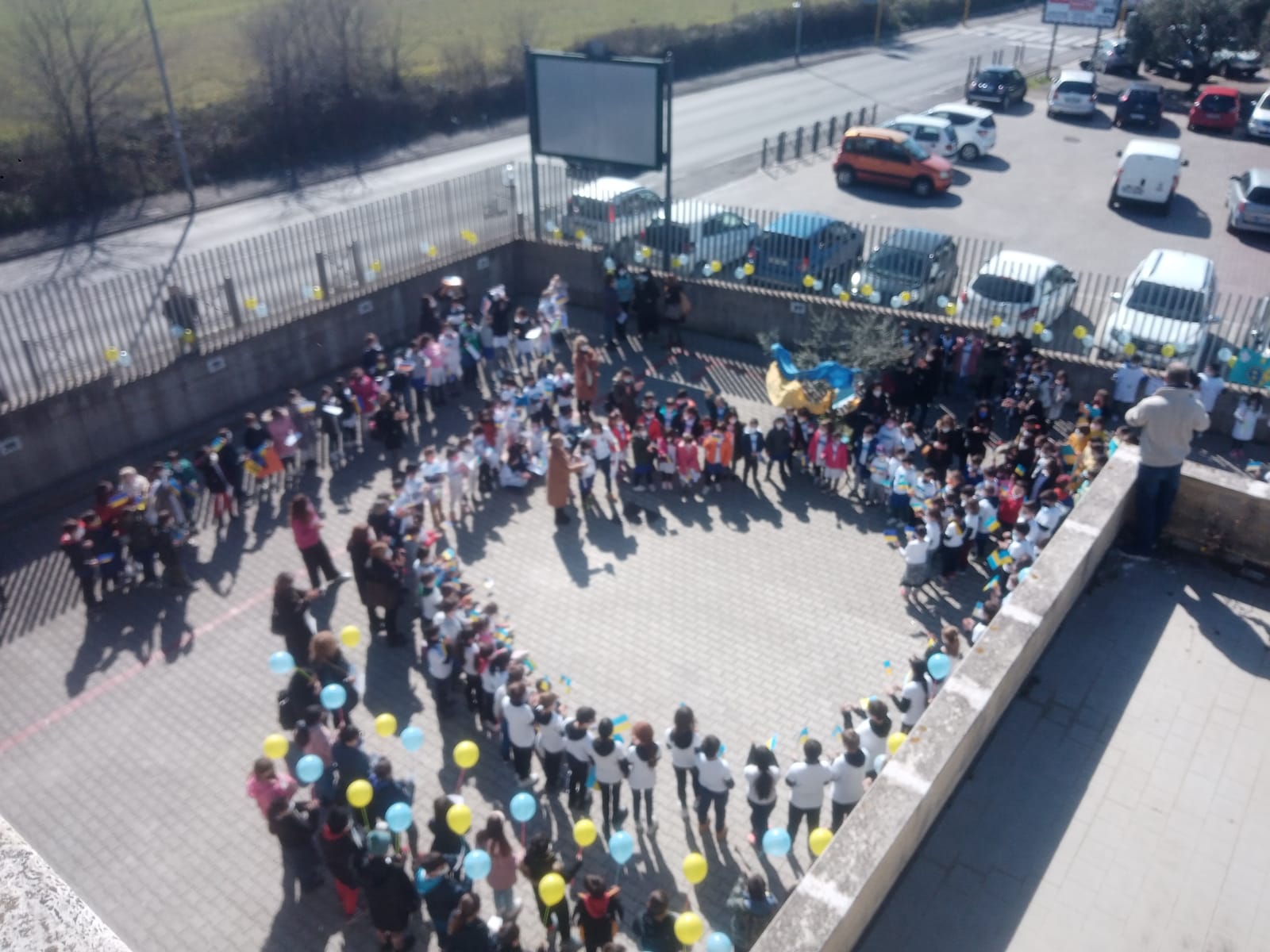 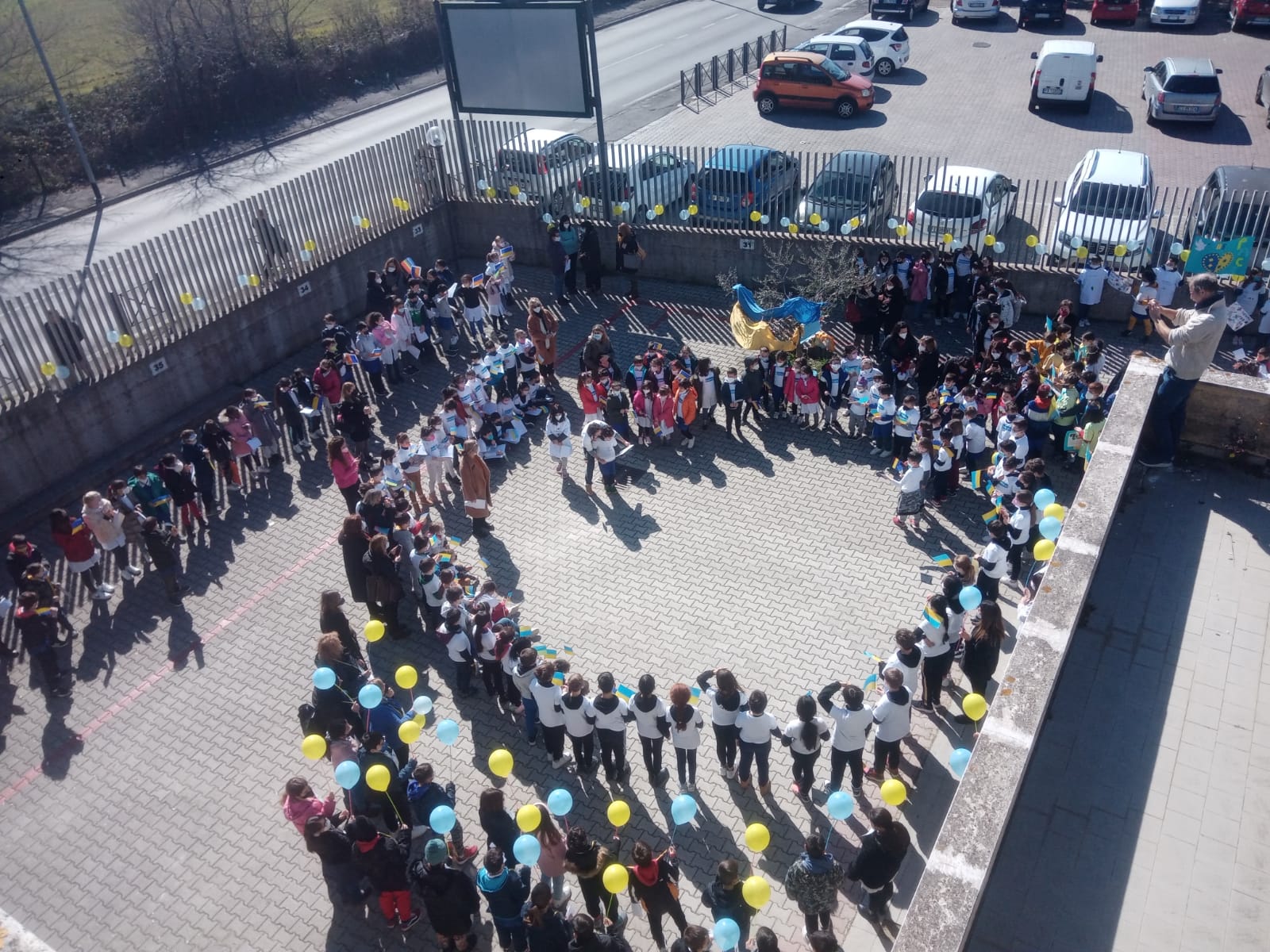 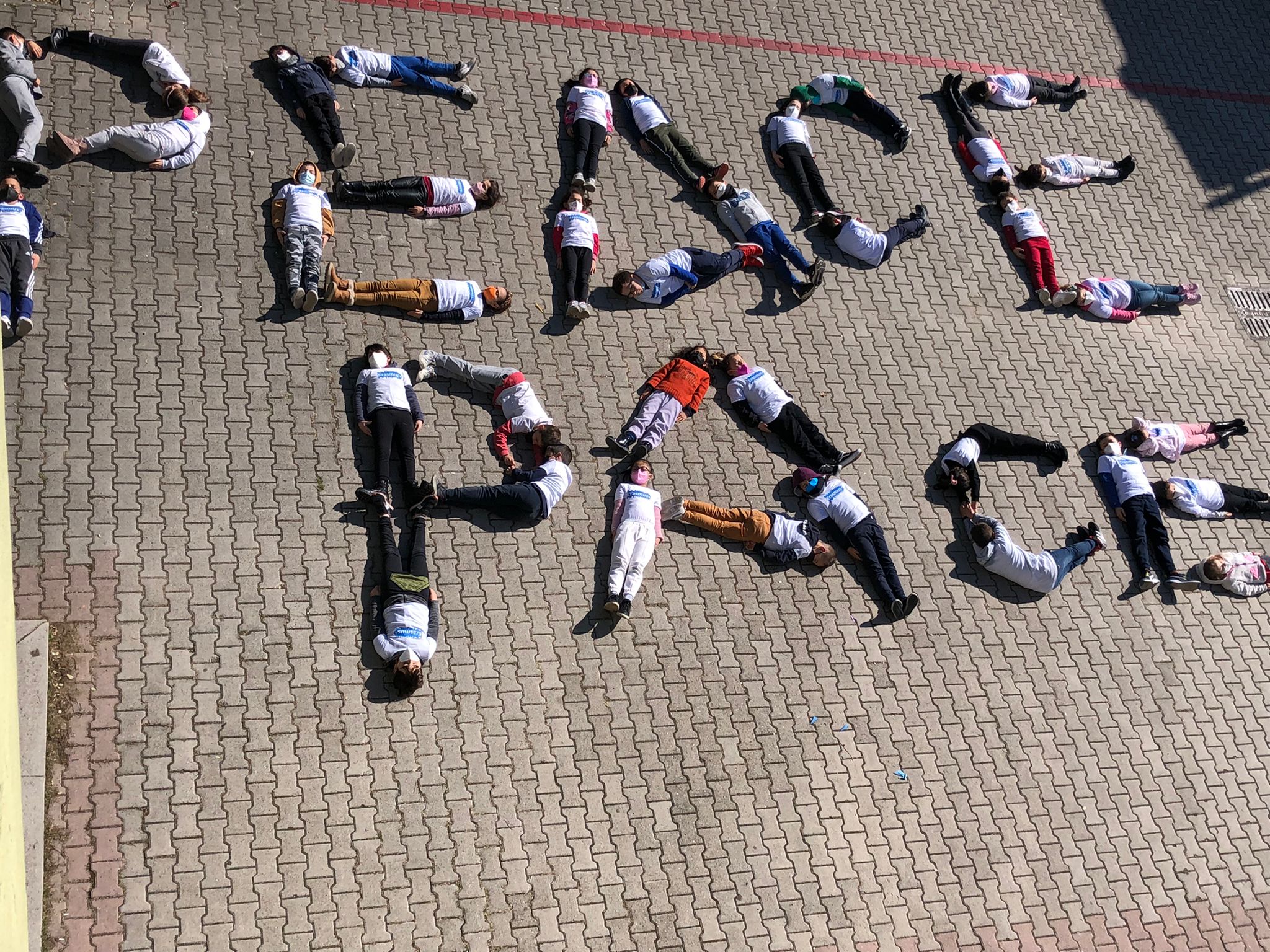 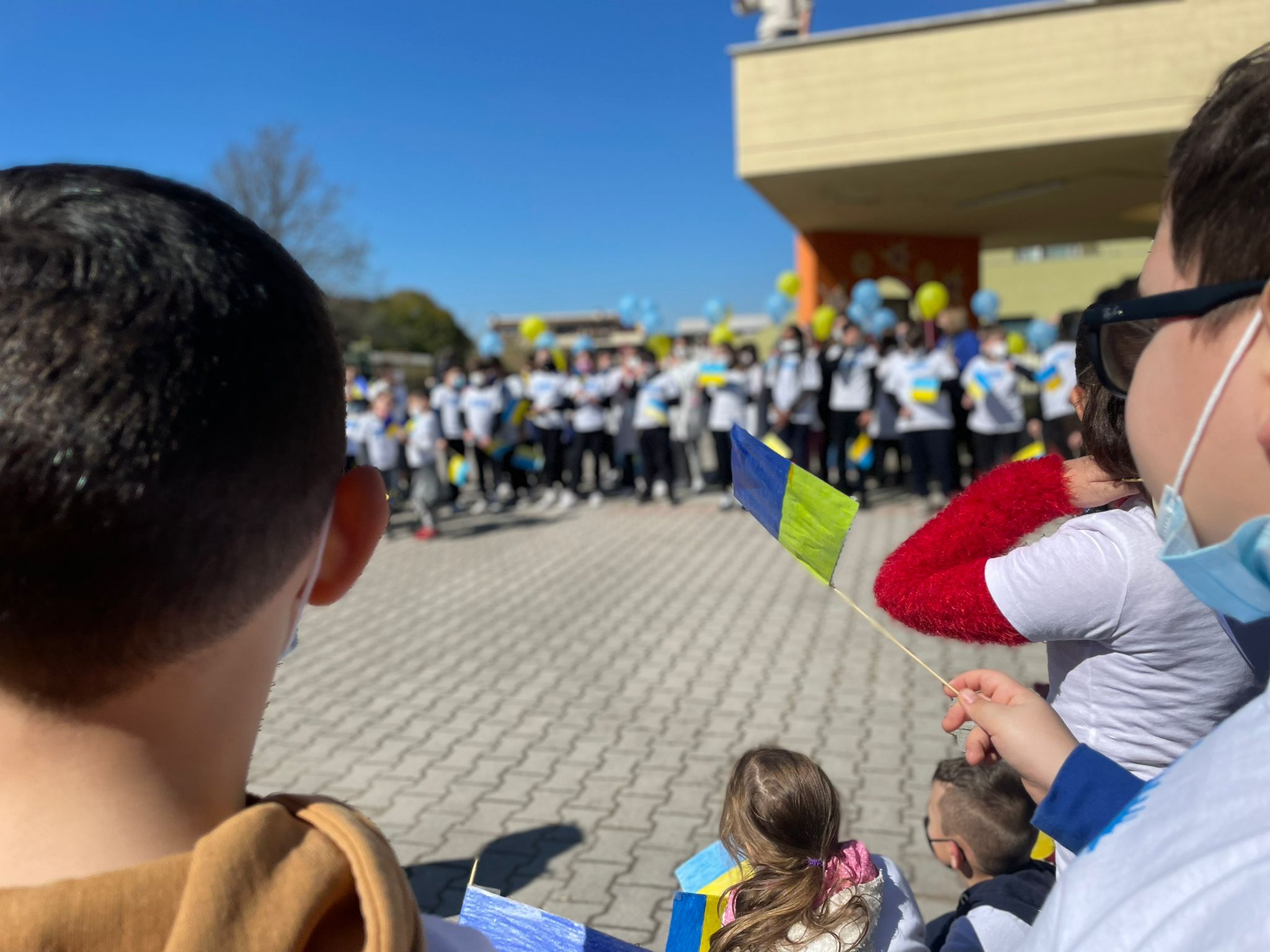 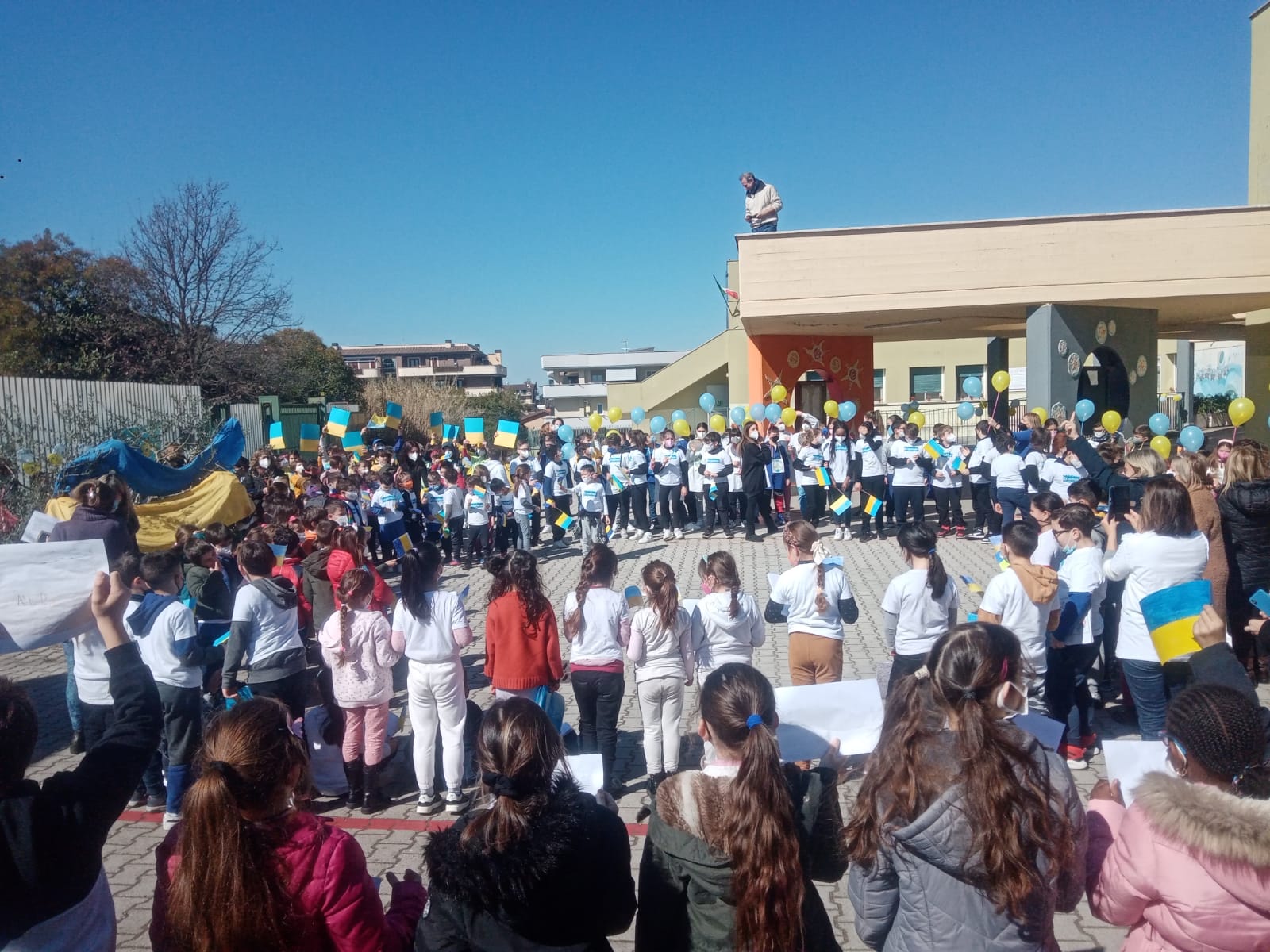 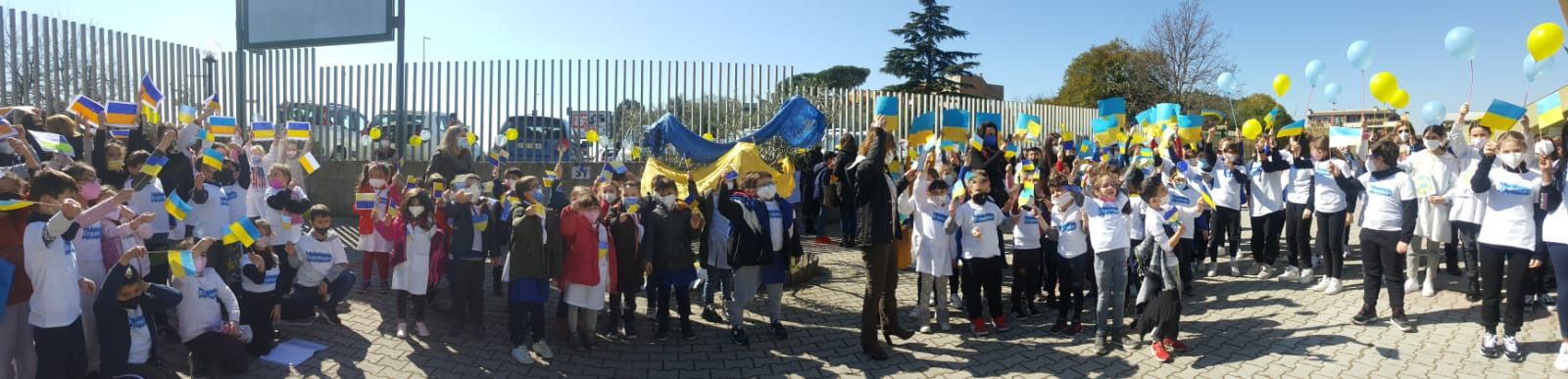 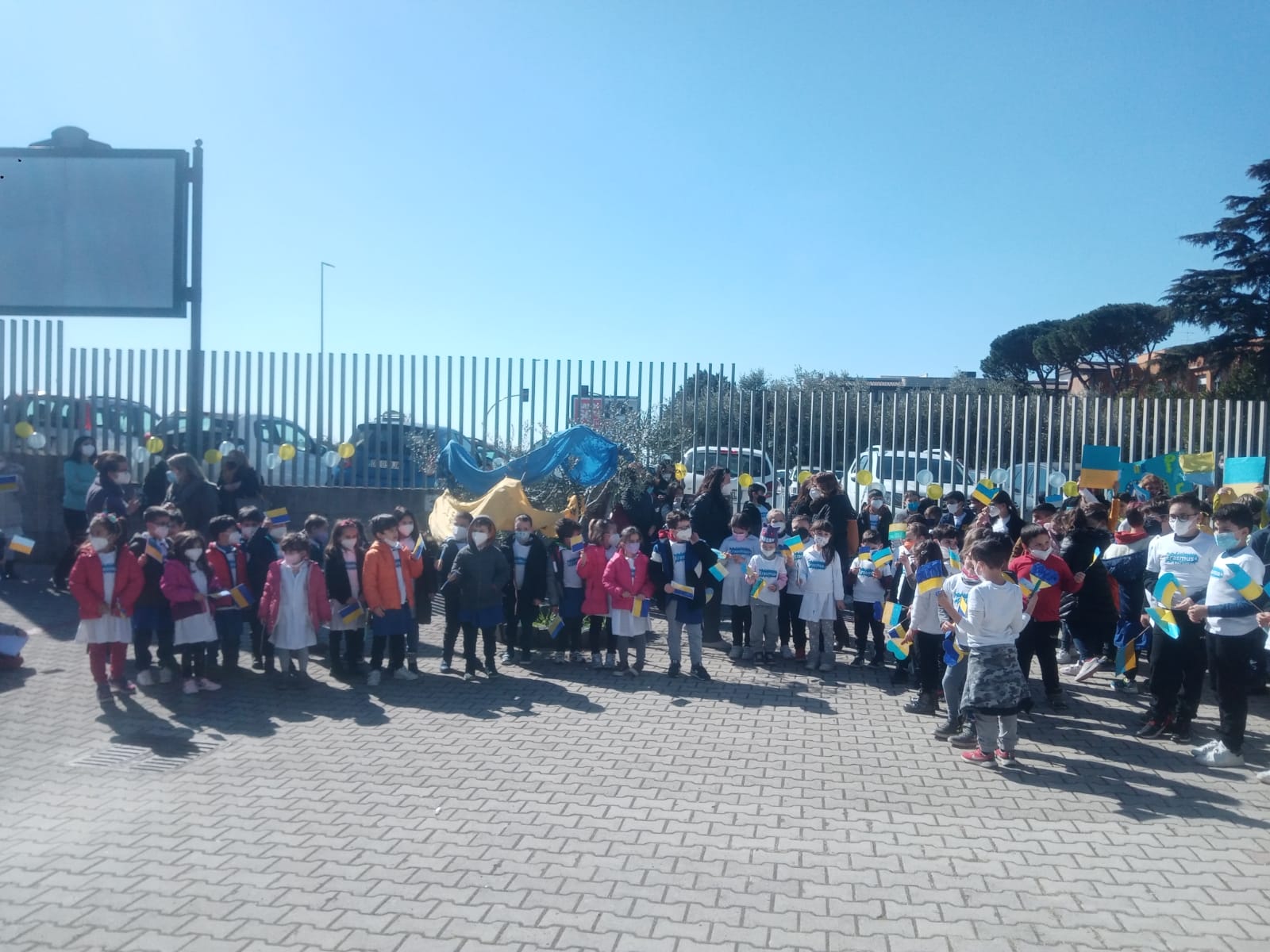 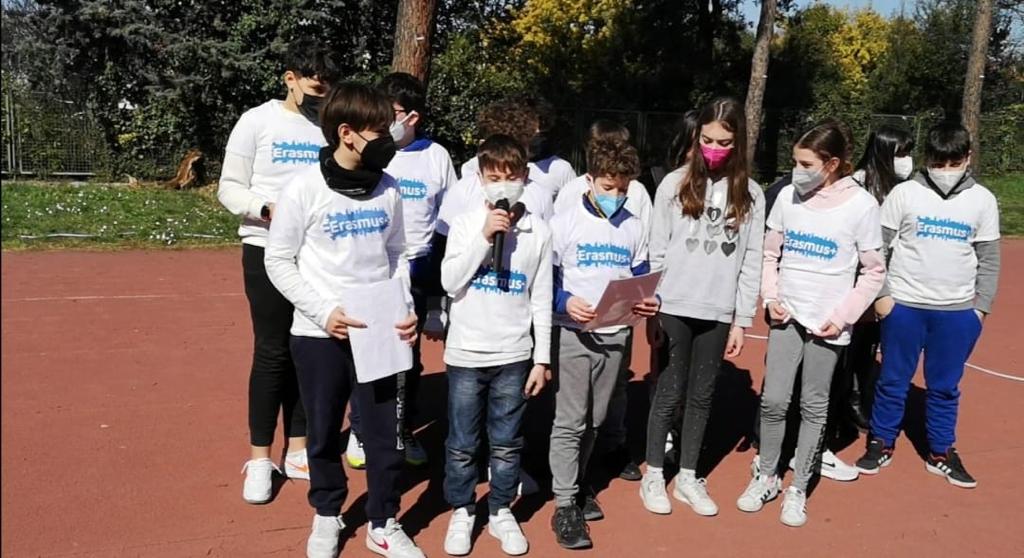 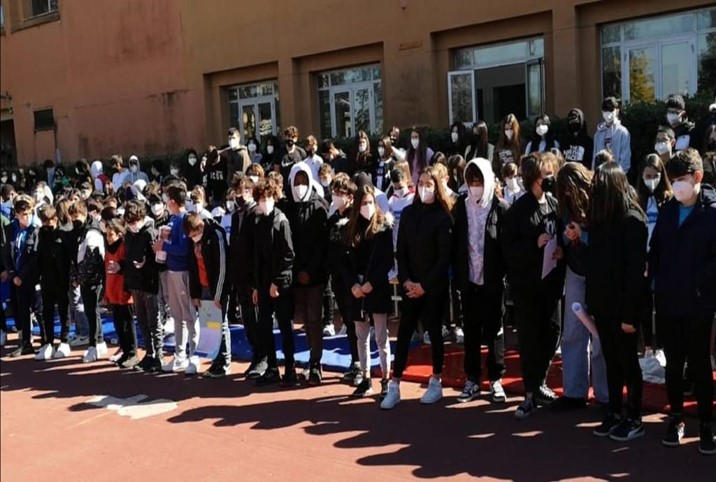 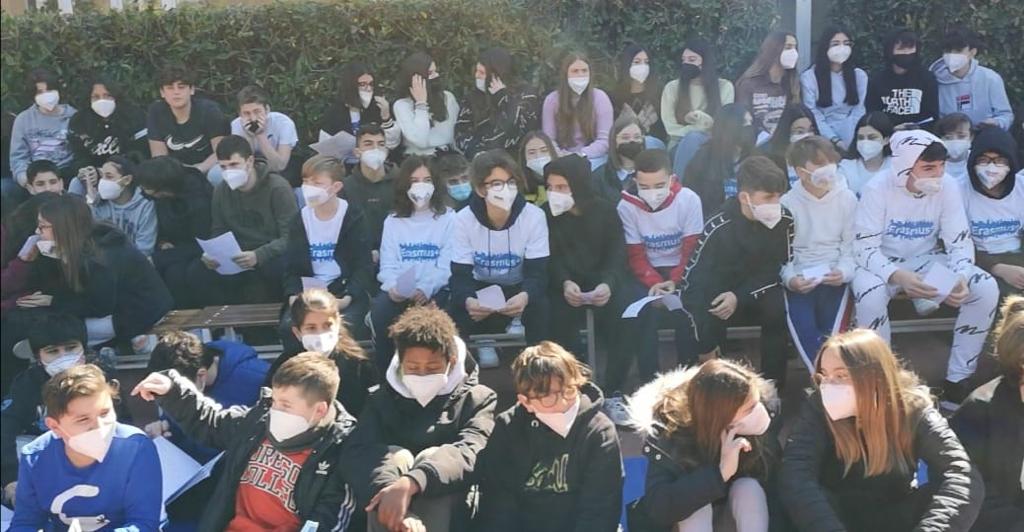 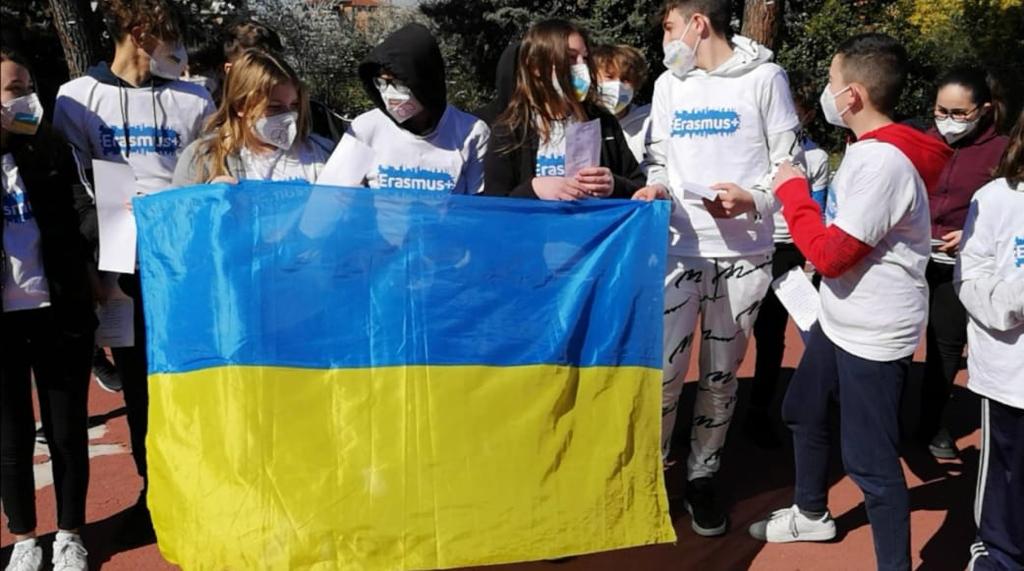 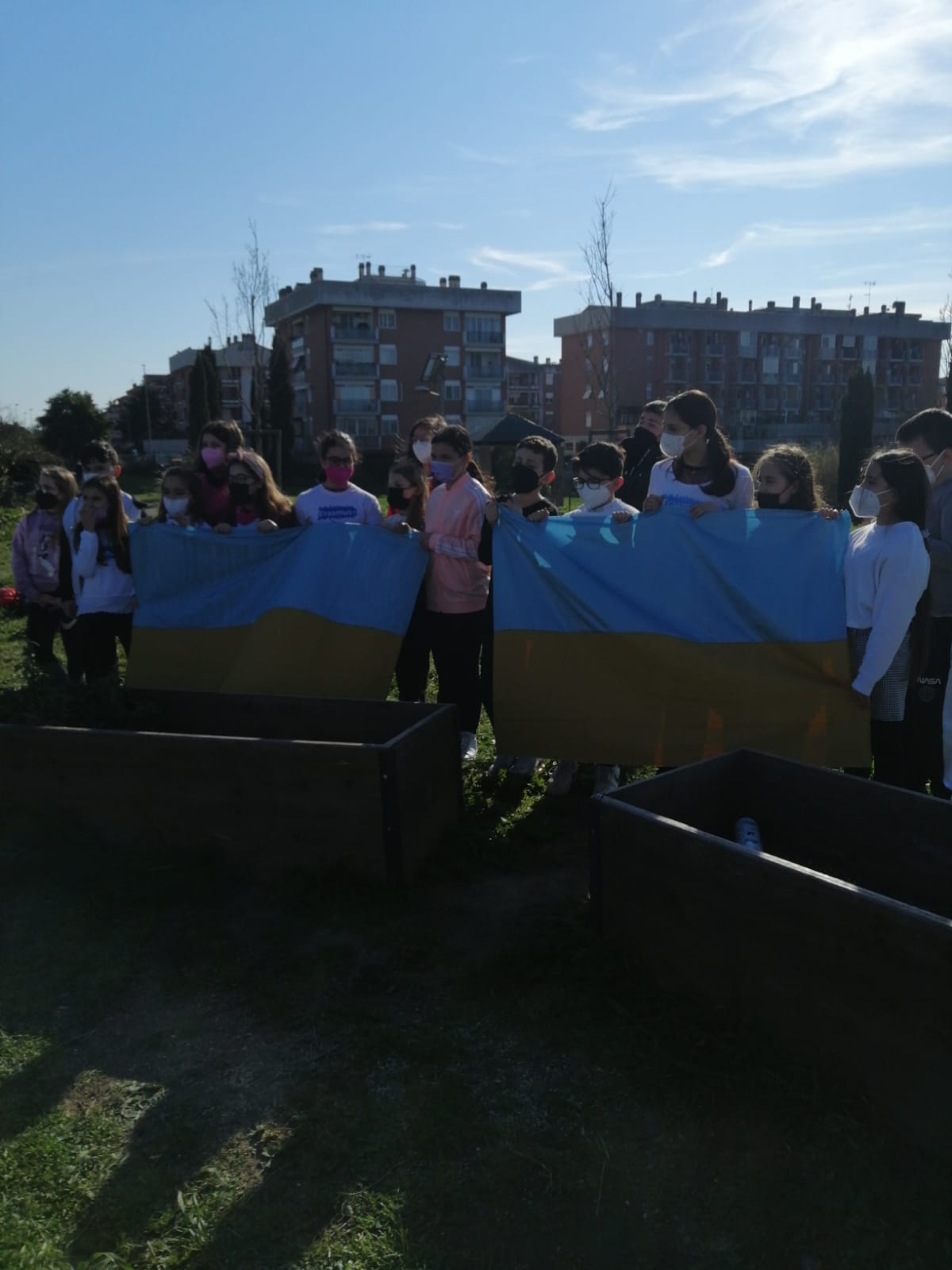 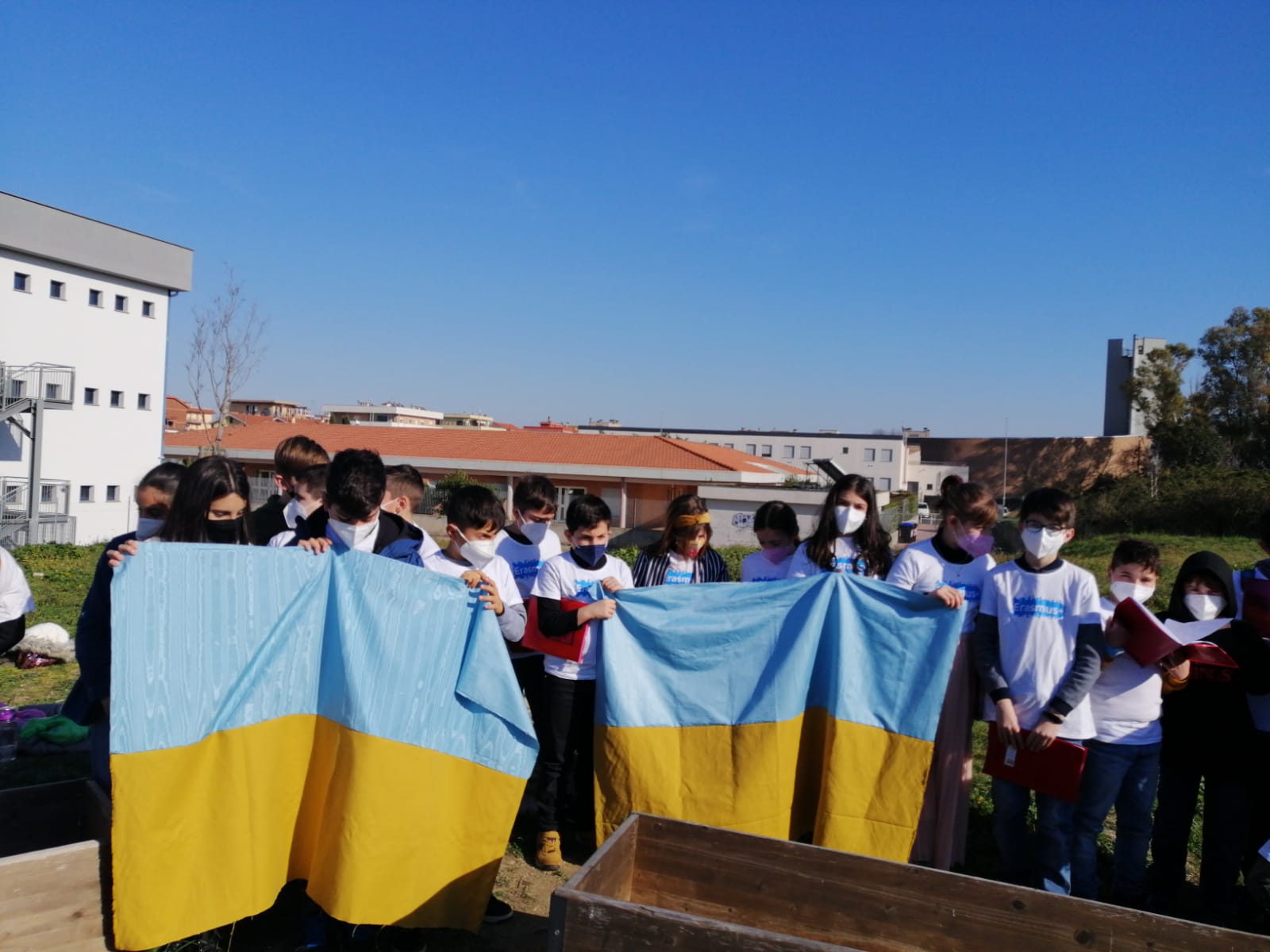